Attentiveness to Relationships is Vital in a Highly Dynamic Organization
Terry Fernsler, MNPL, Ph.D.
James Madison University		Texas A&M University
Nonprofit Studies program		Center for Nonprofits and Philanthropy
[Speaker Notes: I am honored to be coming from the traditional lands of the Haudenosaunee and their ancestors.  Although they were long driven from the Shenandoah Valley I am grateful for the lessons they left us about systemic ways of life that were remarkably democratic, lessons that are more pertinent than ever to us today.
In complex human environments enabling participation of everyone’s assets to society means being attentive to relationships.  Attentiveness to relationships is at the heart of successfully maneuvering in complex social environments.  This is the case of how that worked in one rural nonprofit organization.]
Case Demonstrating the turnaround of a nonprofit organization
How do languid organizations turn themselves around 
Importance of attitudes and behaviors in change management
Movement from resource dependency to asset-based
Task and relationship continuum
Effective leadership in complex environments
Changing organizational culture
Parrallel terraced scans
Intersection of issues
Effect of reputation on service delivery
Focus on mission
[Speaker Notes: This is a qualitative study—sorry you quant purists—because it is an appropriate method to explain how an organization can approach relationships and networking to lead through a dramatic positive shift.  In this case, the organization went  from a little-known, narrowly focused organization to an important and effective contributor to community and economic development by taking leadership in networking, both internally and externally.  The purpose of this study is to (1) explore how attitudes and behaviors about networking can successfully shape change management, (2) demonstrate how sustainability of programs relies on a balance of task and relationship orientations, and (3) demonstrate effective leadership in complex adaptive systems.  The literature on complexity leadership theory suggests eleven dimensions of leadership in complex adaptive systems such as the one experienced complexity.]
Columbia-Pacific Resource Conservation & Economic Development District
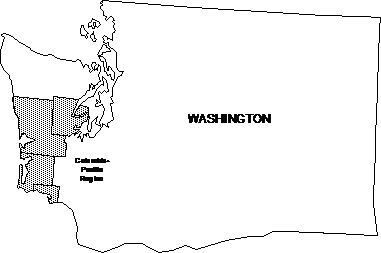 [Speaker Notes: The Columbia- Pacific region, the service area of the Columbia-Pacific Resource Conservation and Economic Development District, consisted of four rural counties in southwest Washington state.  The organization began as a Resource Conservation District, or RC and D.  There were 375 RCDs  in rural areas across the nation to help conserve land for the purpose of retaining or creating rural jobs.  Columbia-Pacific RC and D helped create a red-tailed deer refuge and a county park in its early years, then moved into habitat restoration work, mostly restoring salmon streams.  
Traditional jobs were being lost in the region due to mechanization and over-extraction of natural resources.  The region was rich in landscapes ideal for an increase in tourism, but its remoteness and underdeveloped infrastructure limited the ability to attract significant new tourism.  The construction of a nuclear power plant in the largest county twenty years earlier brought construction jobs, but the project went bankrupt when it was discovered the power would not be needed and construction was halted.  Construction workers and their family-wage jobs left.  What turned out to be a blessing was that no radioactive materials were ever imported.
In the year 2000, the organization gained Economic Development District status.  There were over 100 Economic Development Districts in the nation; Columbia-Pacific become only the second RC and D to also be an Economic Development District.  This triggered an opportunity for a change in focus for the organization, but it did not come right away.  The Economic Development District’s first employee, who stayed for one year, wrote grants for economic development agencies in the district.]
Columbia-Pacific RC&EDD Programsoperating in a Complex Environment
Conservation restoration (until 2002)
Landscape Management System (LMS)
Cottonwood Co-op
Grantwriting and grantsmanship training
Comprehensive Economic Development Strategy (CEDS)
SenioRx (beginning 2003)
Virtual Small Business Incubator feasibility study (2005-2006)
Rural Community Development Initiative (2005-2007)
Alternative Wastewater Treatment for Rural Communities
Legal support for member organizations (2005)
Americorps*VISTA supervision (2006)
Points of Light nominations (2003-2006)
Biofuels study (2006)
Lewis & Clark Bicentennial preparation
Broadband telecommunications advocacy
Wheels to Work (supportive role)
[Speaker Notes: As primarily a consortium of local government agency representatives, Columbia-Pacific RC and EDD found its conservation focus changing.  Grants for conservation work no longer paid the administrative costs, making it too difficult to continue that work.  The primary funder of the economic development side of the organization wanted an economic development district director, not a grant writer, for the organization.  Constituent organizations welcomed an increase in economic development efforts.  Internally, there was a view that the constituents ought to begin to cooperate for outside support rather than compete for resources—after all, every community was facing high unemployment and new regulations and there was considerable commuting between communities.
Prior to the shift, the organization conducted the first four programs on this list.  Within five years it had added remaining twelve.  These are many programs and projects for a small organization.  Juggling them was complex with multiple, sometimes overlapping stakeholders and different, sometimes competing, needs.
Should Columbia-Pacific RC&EDD have focused on fewer programs?  Yes, if it took the usual deficit-based approach.  Instead, it used a positive psychology, asset-based approach, identifying community needs and seeking internal resources to resolve them with support from external resources only when necessary.  This required extensive communication to determine who had what assets.  External sources were negotiated rather than becoming relied upon for projects.]
Columbia-Pacific RC&EDDMembers
Business Development Services (consulting firm, 2005)
City of Aberdeen
City of Cosmopolis
City of Hoquiam
City of Ilwaco
City of Long Beach
City of McCleary
City of Oakville
City of Ocean Shores
City of Raymond
City of South Bend
City of Westport
Coastal Community Action Program
EDC of Mason County
Grays Harbor Chamber of Commerce
Grays Harbor Conservation District
Grays Harbor County
Grays Harbor EDC
Grays Harbor College (2005)
Grays Harbor Historical Seaport Authority
Grays Harbor Public Development Authority
Grays Harbor Public Utility District (2005)
Lower Columbia EDC
Mason County
Mason County Conservation District
Mason County PUD #3
Mason County Transit
Pacific Aging Council Endeavors (2005)
Pacific Conservation District
Pacific County
Pacific County EDC
Pacific County Friends of Lewis & Clark
Pacific Transit System
Port of Grays Harbor
Port of Peninsula
Port of Willapa Harbor
Quinault Indian Nation
Shoalwater Bay Indian Tribe
Shorebank Pacific
Town of Cathlamet
Wahkiakum Conservation District
Wahkiakum County
Wahkiakum County Community Foundation (2005)
Wahkiakum County PUD
Wahkiakum Port District #2
Washington State Legislators (3, 2005)
Westport Maritime Museum (2005)
Willapa Gillnetters Association
[Speaker Notes: Burns & Stalker (1961) found that in rapidly changing environments structure is more flexible and organic.  There was considerable flexibility and emergent activities as Columbia-Pacific RC and EDD learned how to serve constituents more effectively.  Transparent communication led to success.
The complex environment was further increased by expanding membership to additional types of stakeholders, such as state legislators, nonprofit organizations, and even a few for-profit businesses. New member organizations added influence with resource providers over time. 
Cultivating and stewarding relationships among stakeholders helped better identify resources available in the district.  Prospective institutional supporters recognized this more coordinated effort to improve the economy of the region.  This increased the organization’s, and the district’s, credibility with outside agencies.  Member organizations become more passionate about their work and helping each other.]
Columbia-Pacific RC&EDD Comparative advantages
Inter-district connections
Federal:  Dept. of Agriculture; Economic Development Admin.
State:  Community Trade and Economic Development Dept.; Lewis & Clark Bicentennial
Regional partnerships
Research:  UW School of Forestry; NETCSC; Interns
Intra-district connections
Reputation
Knowledge
Advocacy
Service to District
Americorps*VISTA supervision
Points of Light nominations
Passion and fun
[Speaker Notes: When the positive aspects, not deficits, were focused upon, expertise and local knowledge could be acknowledged, and members found that information was readily shared, often even that considered proprietary.  They learned who could leverage connections.  The organization gained a reputation of service and accomplishment.  It became more enjoyable to participate in the hard work of community and economic development in a rural area.]
Lessons
Motivation
Transparency
Positive psychology
Assessment
Resources
Opportunities
Negotiating interrelatedness
Collaboration, learning, and flexibility
[Speaker Notes: Champions for projects developed, and they became willing to promote their causes outside the district.  As cooperation increased and competition for so-called scarce resources lessened, communication became more and more transparent.  Honest assessments became the norm and resources needed for projects could be identified. 
This did not come easily all the time.  There was much negotiation between participants and it took a few catalysts to keep communication open until a collaborative approach developed.  Change management includes organizational cultural aspects, and changing the culture required, in this case, consistent and progressive attention to relationships.  This organizational culture aligned with at least portions of the diversity of culture in the community.  The organization integrated mission into every program and project and utilized all characteristics of complexity leadership theory.]
Leadership Characteristics in complex adaptive systems
Catalyze change
Collective identity
Comfort with complexity
Connectedness
Continual learning
Creativity
Credibility
Cultural Awareness
Content Knowledge
Sensemaking
Stewardship
[Speaker Notes: Which are shown here.  This case demonstrates effective leadership within complexity.  There were the catalysts that drew people together to create change.  The organization created an identity of progress that benefited all members, even those whose communities may not have participated in some of the projects.  Members became comfortable supporting the many projects and multiple discussions, knowing they may not have a stake in every one of them.  There was an increase in working together and learning from each other.  There was a willingness to bring up new ideas, discuss their implementation or rejection, and to test.  As the organization’s credibility grew, so did the credibility of members, and outside providers frequently offered support to individual member agencies, nearly always informing Columbia-Pacific RC and EDD.  There was acknowledgement of a change in organizational attitude, but also of differences in cultures and traditions.  There was a collective sense of benefitting all members through the organization in order to provide better service to residents of the district, not  focus on narrow self-interest.]
Complexity Leadership Theory Characteristics
Service delivery and reputation
Systems and structure
Change management manifest on attitudes and behavior
Task and relationship
Organizational and community culture
Value of trust
[Speaker Notes: Systems and structure are certainly important.  Most leadership development programs, especially in academic programs, emphasize this heavily, perhaps because systems and structures are more easily measured.  Structure and system boundaries were acknowledged and protocols were certainly present in this case.
This organization proved effective, however, because of the focus on tasks, constant learning from feedback, and a desire to belong to a larger, effective community.  Developing trust was important, and that could stand more study in this case.
Leading change was highly successful in this case precisely because the organization exploited complexity after earlier attemps to deflect or manage it did not.]
References
Burns, J. M. (2004). Transforming leadership: A new pursuit of happiness (Vol. 213). Grove Press.
Burns, T., & Stalker, G. M. (1996). The organization of innovation. Knowledge Management and Organisational Design, 1, 77-92.
Fernsler, T. S. (2017). Developmental Evaluation Complexity Leadership Theory In Practice: A Mixed Methods Study.
House, R. J. (1996). Path-goal theory of leaderhip: Lessons, legacy, and a reformulated theory. Leadership Quarterly, 7(3), 323-352.
McGregor, d. (1960). The human side of enterprise. New York: McGraw-Hill.Northouse, P. G. (2018). Introduction to leadership: Concepts and practices. Thousand Oaks, CA: SAGE.
Northouse, P. G. (2018). Introduction to leadership: Concepts and practices. Thousand Oaks, CA: SAGE.
Vroom, V. H. (1964). Work and motivation. New York: Wiley.
Walumbwa, F. O., Avolio, B. J., Gardner, W. L., Wernsing, T. S., and Peterson, S. J. (2008). Authentic leadership: Development and validation of a theory-based measure. Journal of Management, 34(1), 89-126.
Thank You
Terry Fernsler, MNPL, Ph.D.
fernslts@jmu.edu		fernslts@tamu.edu